Foster Village Elementary
Foster Village Elementary
Foster Village Elementary is nestled into the a quiet neighborhood in the city of North Richland Hills.  Our campus works hard together to create strong and happy futures for our learners.
Goals
Foster Village Elementary will promote two way communication between home and school
Parents, families, educators, and community members assist in improving student achievement by supporting family involvement in the education of their children
FVE will provide a safe and open atmosphere for parents and families to visit the school and to actively encourage family support and assistance for school programs
FVE staff will develop and deliver timely information and training to parents
FVE will respond to such barriers as language, culture, education levels and work schedules of parents and families that may limit opportunities to participate fully in the education of their children
Parents and families support their children’s learning at home and in school and serve as their children’s advocate
FVE will disseminate information to parents on all required Title 1 notifications
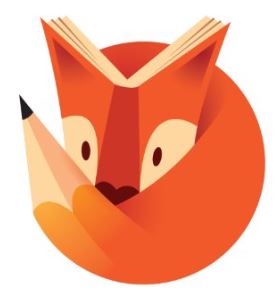 Foster Village Elementary Mission
Preparing young minds to become productive members of society while providing a safe environment for growth and success today.
Better Together
Caring 
Collaborative
Community
Contact Information
Foster Village Elementary
6800 Springdale Lane
North Richland Hills, TX 76148
817-547-3100
School-Parent
Compact
What is a School - Parent Compact?

The School-Parent Compact is a voluntary agreement between the school and the parents of the children at that school.  A compact outlines how each person will share responsibility in building a positive school climate and in helping the student meet sate and district academic standards.  


Compacts:
Begin with standards
Are a process
Define everyone's responsibilities
Depend on many people believing and using it.  

We will support the Compact by…
Meet The Teacher Night
Curriculum Nights
Conferences
PTA Sponsored Activities
Open House
Award Assemblies
Ongoing Communication
High standards
FVE has a responsibility to:
Implement high-quality curriculum and instruction in a supportive and effective learning environment
Provide frequent reports to parents on their child’s progress
Respecting differences of students and families
Providing an open line of communication between school and parents
Helping learners resolve conflict positively
Offer parents reasonable access to staff, opportunities to volunteer and participate in their child’s class, and observation of classroom activities

Parent(s) responsibilities to support their child’s learning include:
Ensuring regular attendance
Participating in decisions related to their child’s education
Monitoring positive use of extracurricular time, establishing healthy habits, and modeling literacy at home
Completing an online volunteer registration form and volunteering on campus, whenever practical
Initiating and responding to school communications
I understand and agree to the listed expectations.  A conference with Foster Village Elementary administrative staff may be requested as needed to meet the needs of each student.
__________________________	__________________
Parent or Guardian			Student Name Printed
__________________________	__________________
Parent or Guardian	 Signature	Student Signature
__________________________	__________________
Principal Signature			Date
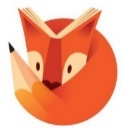